ОГБПОУ «Кривошеинский агропромышленный техникум»Факультативный  курс «Сибирское  казачество» на базе ОГБПОУ «Кривошеинский агропромышленный техникум»( 2016-2017)
В рамках IX Макариевских образовательных чтений состоялась презентация программы «Сибирское казачество»
Актуальность
В настоящее время наше общество испытывает духовный кризис, преодолеть который можно лишь, опираясь на истинные культурные ценности и идеалы. Традиционная культура казачества и является главной ценностью многовековой истории нашего народа. 
Она обладает уникальным свойством: связывать все поколения воедино и бережно хранить духовное богатство народа, накопленное веками. Актуальной в  программе является   проблема формирования национального этнического самосознания, научного исторического мировоззрения подрастающего поколения.
Цель программы
Формирование у обучающихся осознанного представления о исторических, социальных, культурных, нравственных  процессах  сибирского   казачества, пробуждение у них чувства патриотизма и гордости
Задачи программы:
Формирование представлений обучающихся  о  социальном, духовном и нравственном опыте казачества;
 Воспитание нравственного отношения к историческому наследию народов на примере истории сибирского казачества;
  Гражданское воспитание учащихся на примере народного казачьего фольклора и искусства.
Программа реализуется через следующие проекты :1.  Проект «Духовно-нравственные аспекты  казачества»;2. Проект «История развития  сибирского  казачества»;3. Проект «Нормативно-правовая  база казачества»;4. Проект «Военно-спортивное воспитание казаков»;5. Проект «Творчество  сибирских  казаков».
Проект 1.  «Духовно-нравственные аспекты  казачества»
Цель - знакомство с  духовно-нравственными  аспектами  казачества

Задачи: 
Проведение  бесед  с  молодёжью о  православии  как  духовно-нравственном  развитии  казачества.
Проведение  киноклуба    по  теме  «Ценности  православия»
Проведение  экскурсий в монастыри и храмы г. Томска и с. Кривошеино
Разработка  экскурсии по территории  «Братина».
Проект 2. «История развития  сибирского  казачества»
Цель -  знакомство обучающихся с вопросами зарождения и развития казачества, ролью  казаков в политической истории и основами становления казачества России,  в  Томской  области в настоящее время.
Задачи:
1.Проведение  бесед   с показом слайдовой презентации с  обучающимися по темам: «Зарождение и развитие сибирского казачества», «Роль казачества в истории России»
2. Организация встречи  с  атаманом Кривошеинского станичного казачьего общества Нестеровым В.В. по теме: «История основания станицы Кривошеинской».
     3. Проведение экскурсии  на  территорию   музея  под  открытым  небом «Братина»   с целью знакомства с историей и культурой сибирских казаков.
    4. Вовлечение  обучающихся в изучение материала по истории казачества и участию их в районных и областных краеведческих конференциях по тематике сибирского казачества.
Проект 3. «Нормативно-правовая  база казачества»
Цель – знакомство обучающихся с нормативно-правовой базой казачества.
Задачи:
Организация встречи  с  атаманом Кривошеинского станичного казачьего общества Нестеровым В.В. по темам: «Законодательство о казачестве в РФ».
 Знакомство с внутренним уставом казачьего общества, изучение основ несения военной службы сибирских казаков.
Проведение  мастер-класса «Костюм казака».
Проект 4. «Военно-спортивное воспитание казаков»
Цель – Знакомство обучающихся с народными традициями физического воспитания казаков, включающих в себя обряды, обучение воинским навыкам, разнообразные подвижные игры, технику владением рукопашного боя.
Задачи:
1. формирование здорового образа жизни обучающихся на основе военно-прикладных видов спорта и техники владения оружием казаков;
2. Проведение беседы с обучающимися по теме «Физическое воспитание казачьей молодежи в семье и общине».
3. Организация обучения элементам рукопашного боя. 
4. Проведение мастер-классов по теме: «Фланкировка»,  «Техника рукопашного боя казаков», «Народные игры и забавы сибирского казачества».
В рамках реализации факультативного курса «Сибирское казачество» на базе ОГБПОУ «Кривошеинский агропромышленный техникум» был организован лыжный поход
Проект 5. «Творчество  сибирских  казаков»
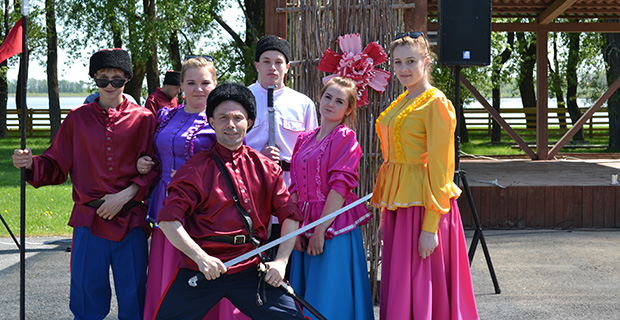 Цель проекта:   
привитие  традиций  сибирских  казаков  
молодёжи  Кривошеинского  района,  
Томской  области  через  этно-хореографические направления.  

Задачи:
Создание  этно - хореографического  объединения  «Сибирское  казачество»;
Проведение интерактивной  кругосветки  «Сибирское  казачество»;
Организация мастер-классов - «Валяние шерсти», «Прядение», «Плетение корзин», «Кузнечное дело».
Выступление на межрегиональном  конкурсе  «Братина».
Спасибо
 за внимание